Propaganda and manipulation
Unit 2: Propaganda Techniques
Advertisers, influencers, and politicians have been using propaganda techniques for generations.
Here are the most popular of them:
Bandwagon Propaganda
Logical Fallacies
The appeal to emotion
Card Stacking Propaganda
Testimonial Propaganda
Name Calling Propaganda
Transfer Propaganda
Bandwagon Propaganda
Common effect in which someone adopts a trend or belief because the majority of people already adopted it.

For more detailed information watch this Video
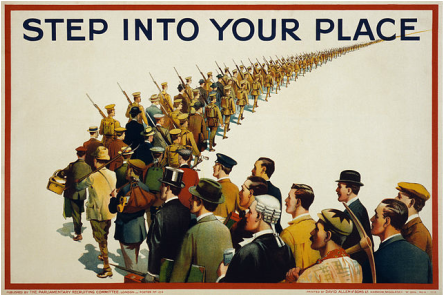 Logical fallacies
Breakdown of logic
A fallacious argument is one that tries to argue from A to B, but because it contains hidden assumptions or factual irrelevancies, reaches an invalid conclusions
Watch this video to learn more
Logical fallacies
Examples
The Appeal to Emotion
The appeal to emotion is a logical fallacy used to encourage the audience to ignore facts that their opponent brought up, by attempting to elicit anger, resentment, and distrust against their source.
Watch this video to learn more
Card Stacking Propaganda
Card stacking propaganda is a way to manipulated information order to make something look better. It exaggerates the positive facts and figures and hides negative information.
Card stacking propaganda
Examples
Testimonial propaganda
Testimonial propaganda is popular propaganda technique that uses renowned or celebrity figures to endorse products and services. Now in this case, when a famous person vouches for something, people are likely to take account of the credibility and popularity of that person.
Watch this video to learn more
Testimonial propaganda
Examples
Name Calling Propaganda
This propaganda technique involves using derogatory or critical phrases to create a negative opinion about someone or something.
Name Calling Propaganda
Examples
Transfer Propaganda
Uses a technique to project certain qualities (this can either be positive or negative) of a person, ideology or object to other things and people.

Watch this video to learn more
https://www.youtube.com/watch?v=FcYicVG3hgA
Quiz!
Find out all the propaganda techniques used on the following posters:
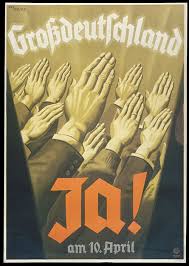 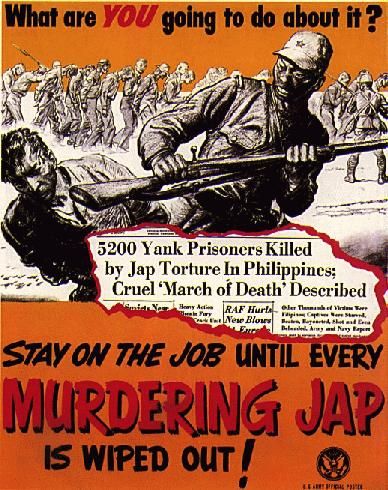 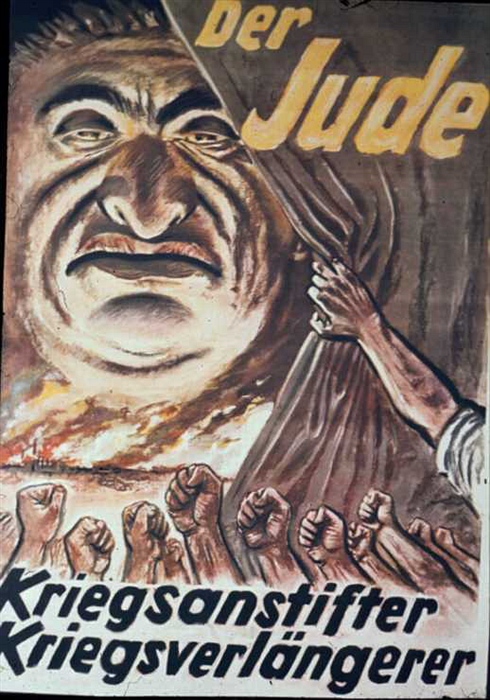 References
Conserva, Henry. Propaganda Techniques., AuthorHouse: 2003
O'Sullivan, Carol., Television: Identifying Propaganda Techniques. Greenhaven Pr: 1990. ISBN-13: 978-0899086064
Shabo, Magedah. Techniques of Propaganda and Persuasion., Prestwick House, Inc.: 2008
End of Unit 2